Artrología
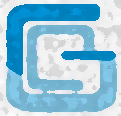 Articulaciones Fibrosas
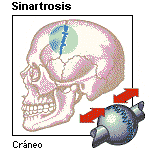 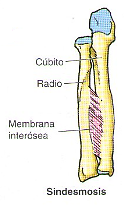 Gonofosis
Articulaciones Cartilaginosas
Sincondrosis
Sínfisis
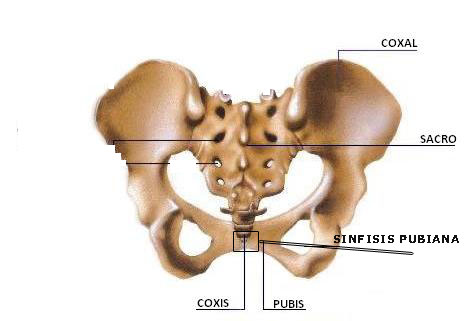 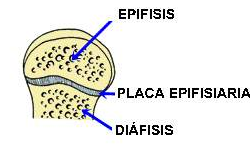 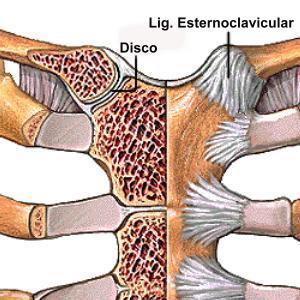 Articulaciones Sinoviales
Articulaciones Sinoviales
Articulaciones Sinoviales
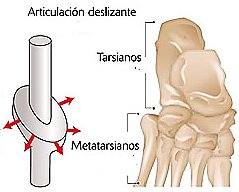 Plana
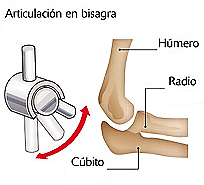 Articulaciones Sinoviales
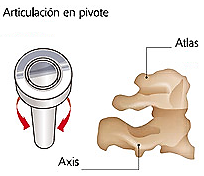 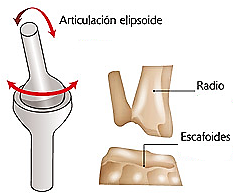 Condilea
o elipsoide
Articulaciones Sinoviales
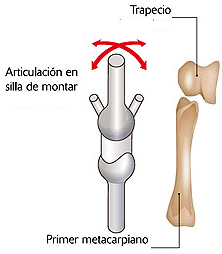 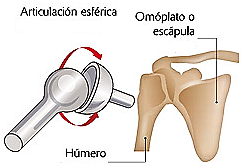 Movimiento articular Deslizante
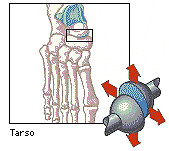 Movimientos articulares Angulares
Flexión   y  Extensión
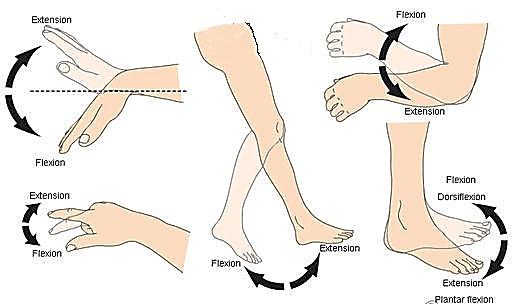 Movimientos articulares Angulares
Flexión lateral                               Hiperextensión
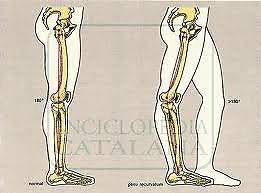 Movimientos articulares Angulares
Movimientos articulares Angulares
Circonducción
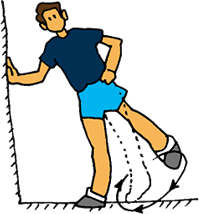 Movimientos articulares Angulares
Rotación
Movimientos Especiales
Elevación  y  Depresión
Movimientos Especiales
Protración  y  Petración
Movimientos Especiales
Movimientos Especiales
Movimientos Especiales